La statuaire antique pour les nuls
Comment  reconnaître :
1. Une statue archaïque ?
VIII-VI siècle avant JC
Statues grecques, influencées par les Egyptiens
Peu de détails / simplicité / proportions non respectées / visage hiératique
Le « KOUROS » / la « KORÊ »
2. Une statue classique ?
V-IV siècle avant JC (+ copies romaines)
Pose naturelle / appui sur une jambe (= « contrapposto)
Beauté idéale (pas réaliste)
Le « canon » (proportions calculées)
Nudité / drapé
Regard neutre
3. Une statue hellénistique ?
III siècle … avant JC (+ copies romaines)
Statues réalistes / sujet ordinaire
Mouvements / sentiments
Recherche du détail
Seul / groupe
Maintenant un petit quizz :
A vous de deviner si ces statues sont archaïques, classiques ou hellénistiques.
C’est parti !
Vous avez sans doute devinez qu’elle était hellénistique.
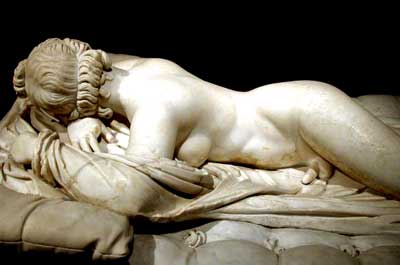 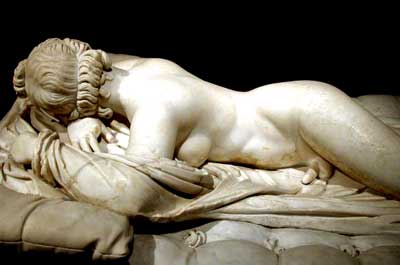 Celle-ci aussi est hellénistique.
Un kouros archaïque.


N’est-il pas charmant ?
Celle-là est classique.




Tant de joie dans ce regard.
Encore une hellénistique.







A croire que les premières les aiment bien.
Et une dernière hellénistique.







Comme quoi ils les aiment vraiment.